Rules for Reading Pedigrees
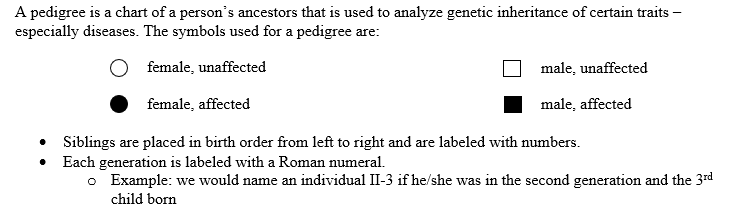 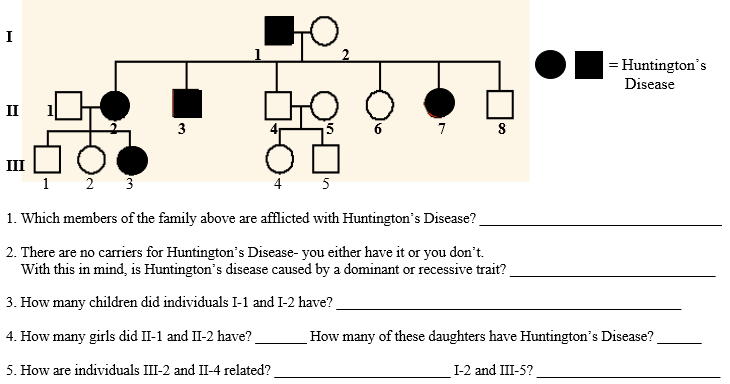 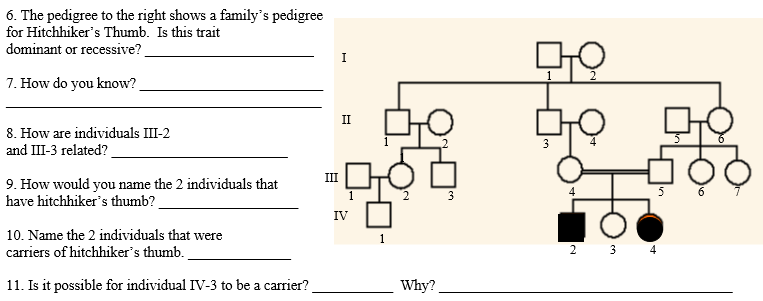 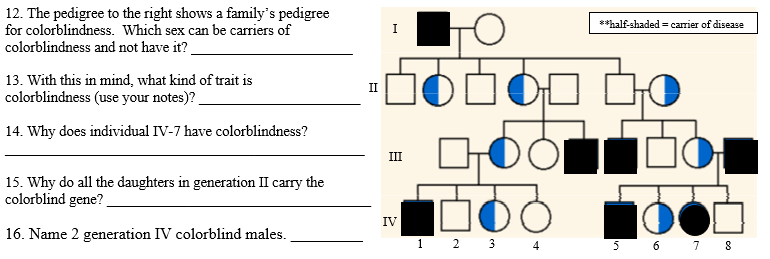